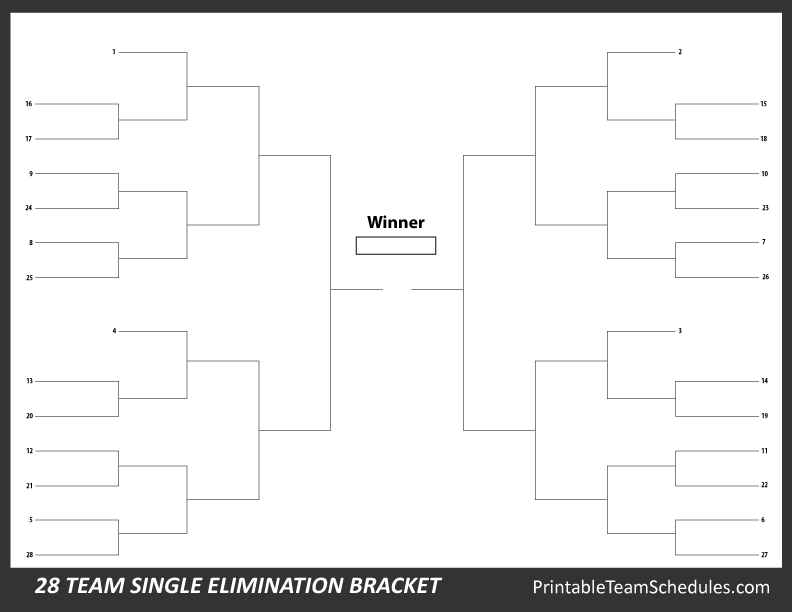 Lincoln
Washington
Coolidge
Taft
Garfield
B. Harrison
Madison
Jackson
W.H. Harrison
Fillmore
McKinley
Polk
Harding
Tyler
Jefferson
T. Roosevelt
Cleveland
Grant
Hayes
Taylor
John Adams
John Q. Adams
Arthur
Van Buren
Monroe
Wilson
Johnson
Pierce